Cromwell Elementary School
Annual Title I AM/PM Meeting 
September 27 & 30, 2024
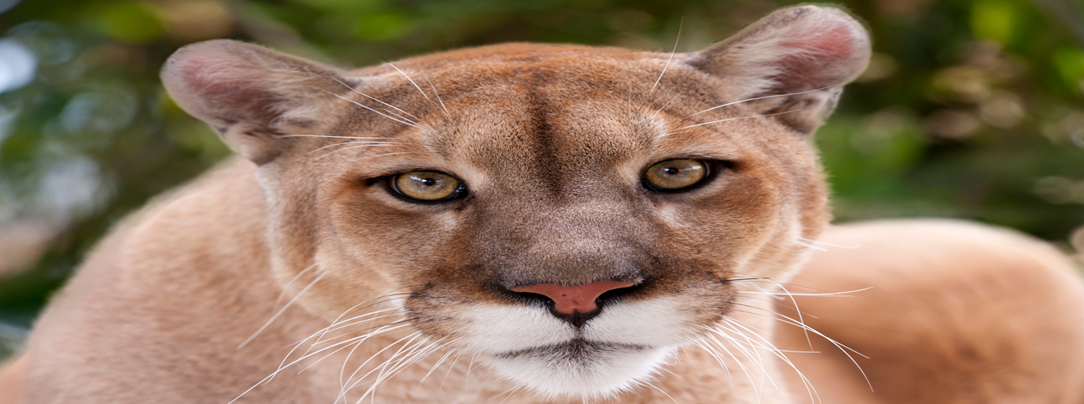 Mrs. JoAnn McMillian, Principal
Mrs. Brenda Ingram, Assistant Principal
Ms. Kawana VanBuren, Professional School Counselor
Cromwell parents
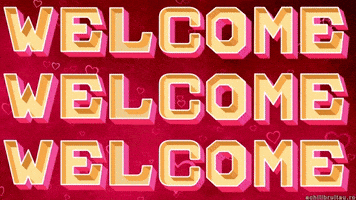 Instructional Expectations
Behavioral Expectations
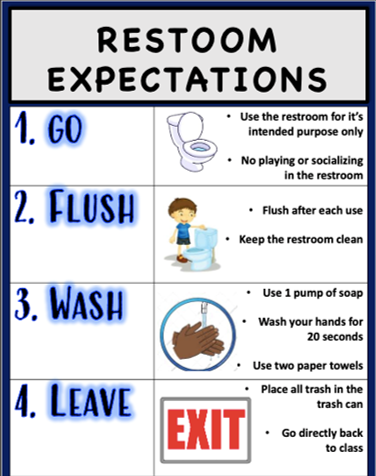 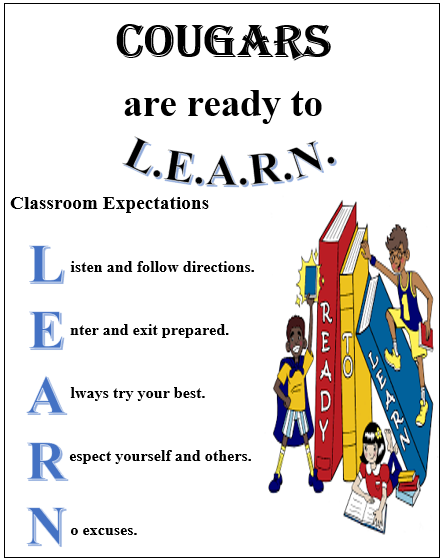 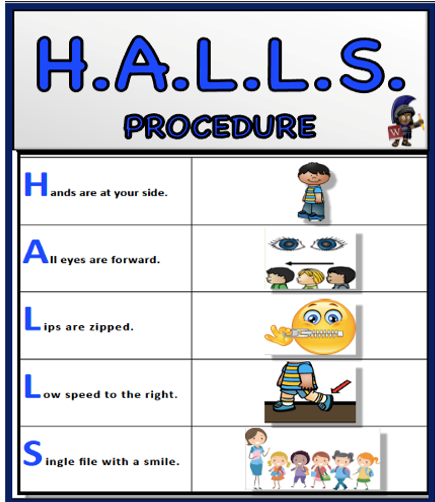 RESTROOM 
EXPECTATIONS
Behavioral Expectations
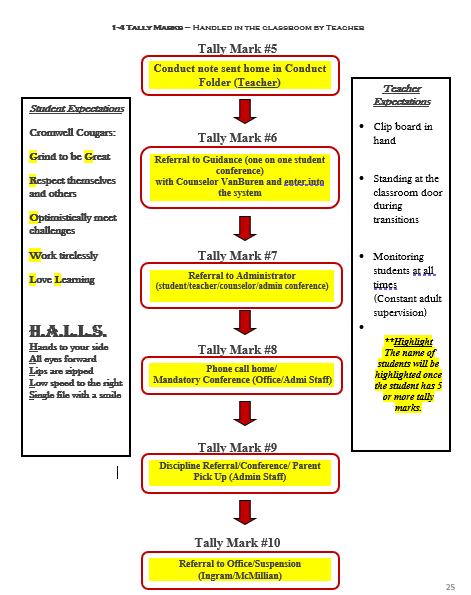 Title I	
Every Student Succeeds Act (ESSA)
Family Engagement Plan
School/Student/Parent Compact
Student Progress Reports
Parents Right to Know
Parent/Teacher Conferences	
Parent Training/Meetings
Parental Involvement Requirements
School Improvement Plan
Teacher Qualifications 
Student Code of Conduct
District/School Progress Status
Notice of Title 1 School Status
Elementary and Secondary School Act (ESSA)
Title I, Part A of the Elementary and Secondary Education Act, as amended in Every Student Succeeds Act (ESSA), provided financial assistance to local educational agencies (LEAs) and schools with high numbers or high percentages of children from low-income families to help ensure that all children meet challenging State academic standards.

U.S. Department of Education
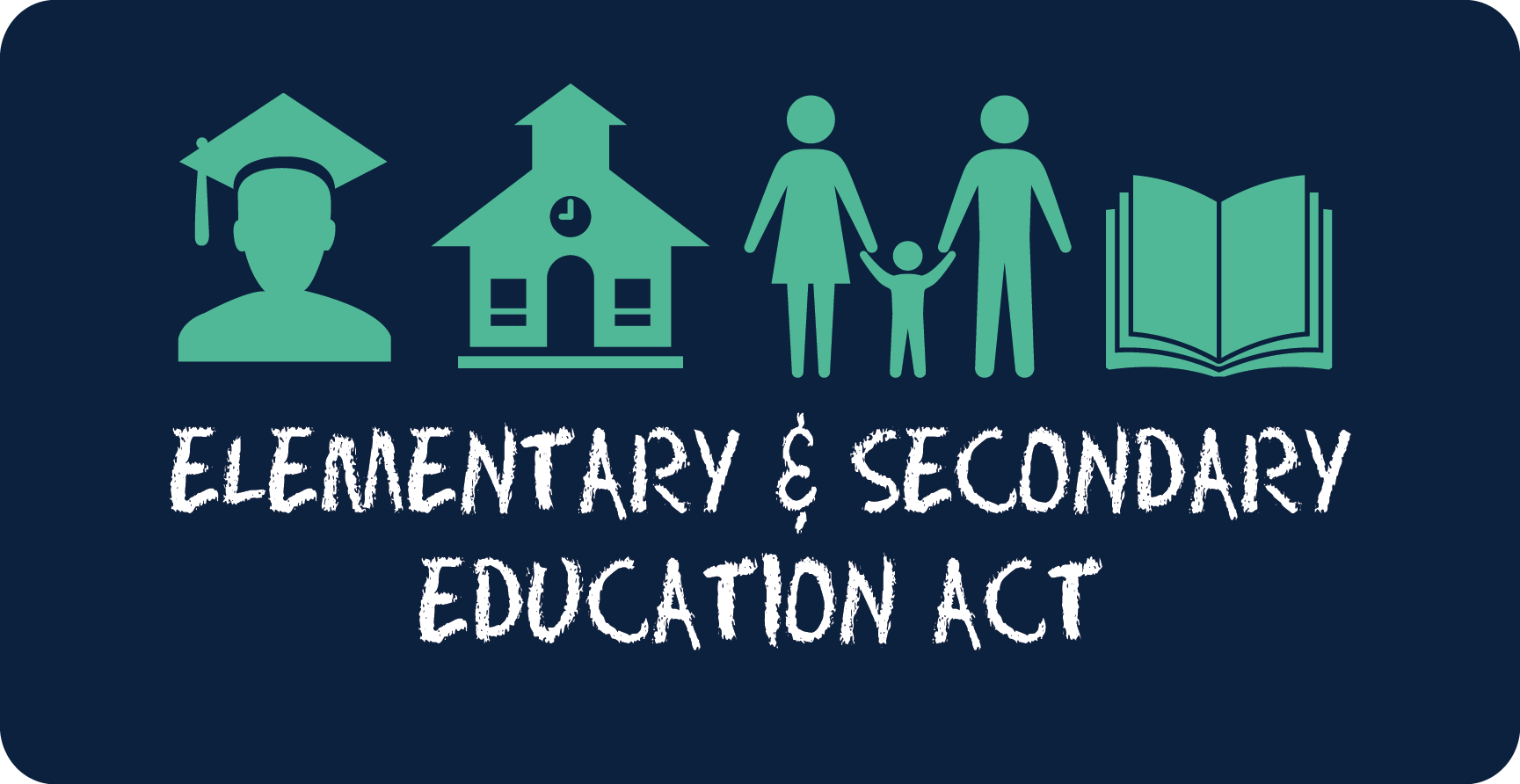 Family Engagement Plan & School/Home Compact
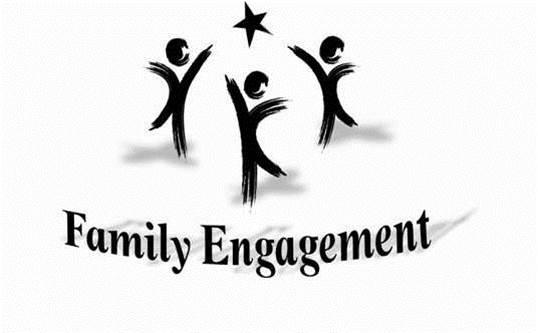 Purpose: 	

To partner with families in an effort to provide Cromwell Elementary students with a home, school, & community partnership that helps children achieve academic excellence.

Jointly developed with parents to promote positive and productive working relationships.

School/Student/Parent Compact.

SCS policy informing parents and students of expectations for a safe and orderly school environment, without disruptions to the learning process.
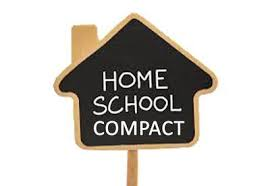 Student Progress Reports /Report Cards:
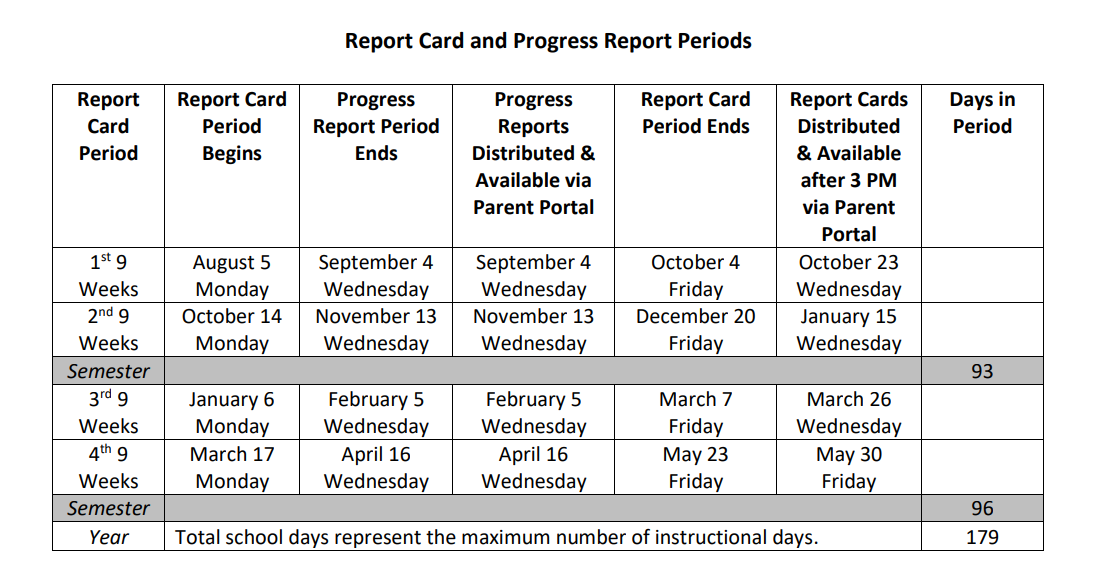 Parents’ Right to Know
Right to transfer to another school if a victim of a violent crime.

Right to be informed if child is being taught by a teacher 20 days or more who is not highly qualified.

All parents have the right to inquire about the following:

	A teacher's professional qualifications
	Type of degree or teaching experience
	A paraprofessional's qualifications
	Receive information on child’s achievement  
      level
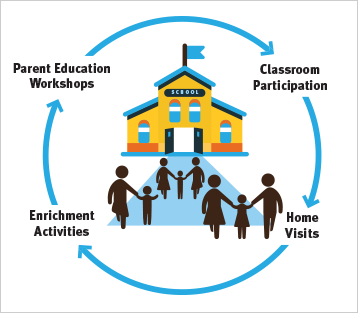 Parent/Teacher Conferences:
September 5, 2024, from 4:00pm – 7:00pm 
February 13, 2025, from 4:00pm – 7:00pm
School Events and Parent Meetings
Community Day
Doughnuts with Dads, Muffins with Moms
Family Literacy, Math & Science Curriculum Night        
ESL Families Connect Meetings & Hispanic Heritage Day
Black History Month
Parent University Meetings
Data Days/Nights
How can parents get involved?
1. Actively participate in school activities.
2. Volunteer through our PTA to help with events throughout the year.
3. Parent-teacher conferences.

4.  Attend Title I Meetings/Parent Meetings over the course of the year.

5.  Attend Curriculum/Data Nights.

7. Encourage your child to read, study, do homework, pay attention and participate in class every day.
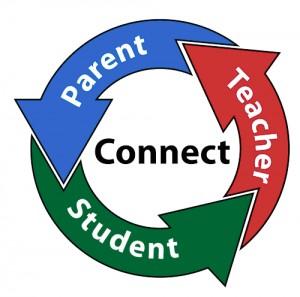 School Improvement Plan (SIP)
The school improvement plan is developed by stakeholders every year and will be posted on our website.

Analysis of data from District and State tests, school climate surveys, etc.

Development of an action plan in to address and meet the needs of our students, parents, and teachers.
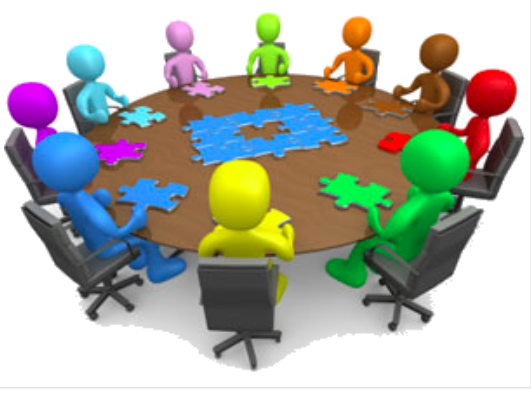 STUDENT CODE OF CONDUCT
Attend school on a regular basis and be on time.
Complete all academic work (homework/classwork/projects) as assigned.
Bring appropriate materials to class.
Obey school/classroom rules.
Respect the rights of others.
Use appropriate language.
Respect school property.
Comply with requests of teachers/school staff.
Dress appropriate for school.
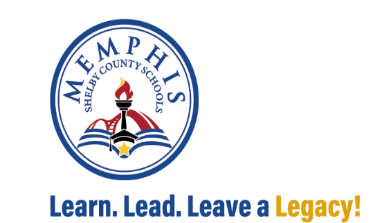 DISTRICT/SCHOOL PROGRESS STATUS
TITLE ONE STATUS
How are we doing?


We are a Level 2 School
We still need to work on growth and achievement; therefore, we need your help!
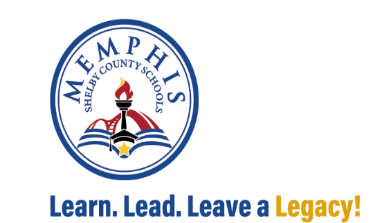 WE MAY NOT BE AN OPTIONAL SCHOOL; HOWEVER, OUR SCHOOL HAS MANY OPTIONS!
CHEERLEADERS and DANCE TEAM
Performances
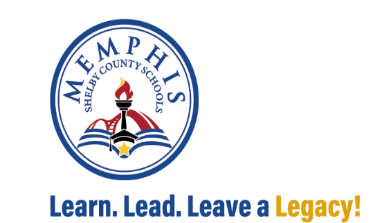 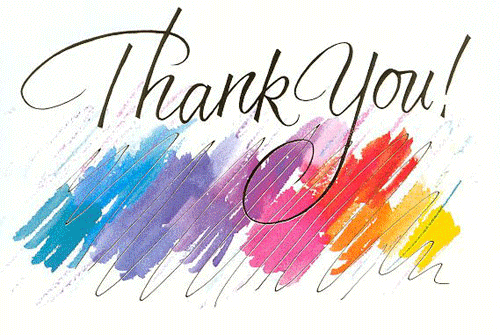 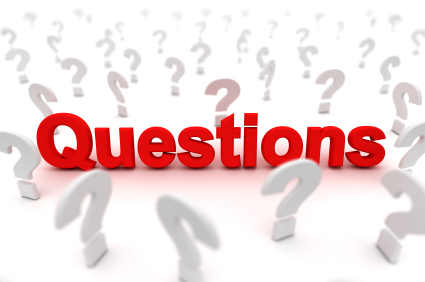 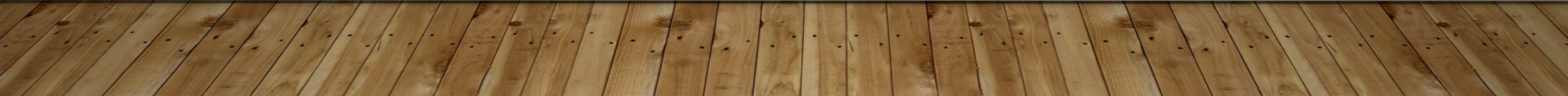